Giornata Internazionale della donna nella Scienza
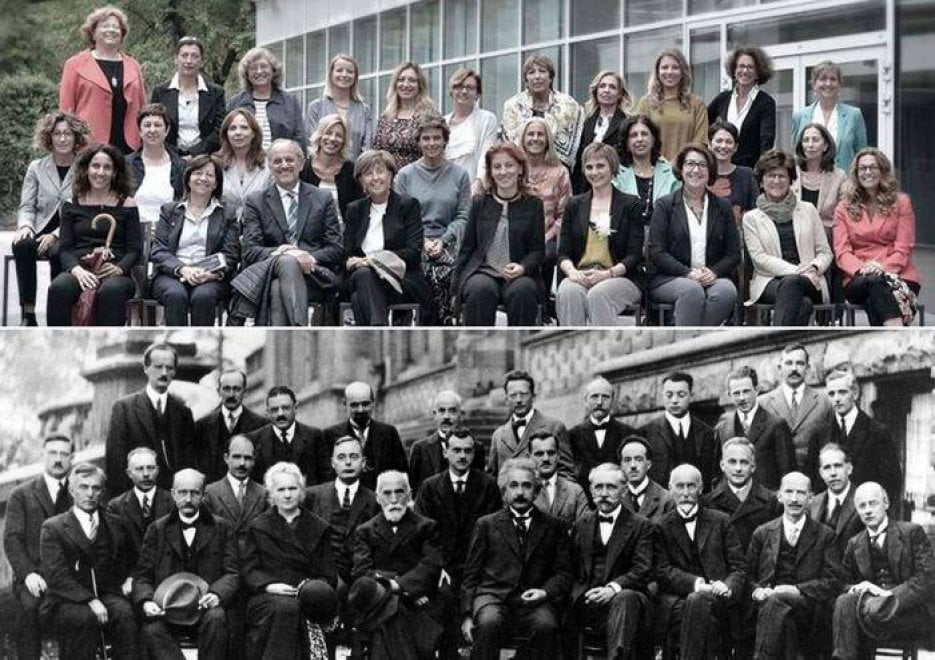 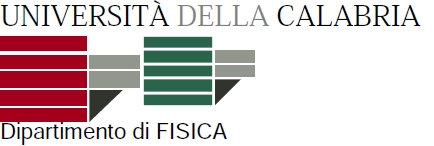 11 Febbraio 2019